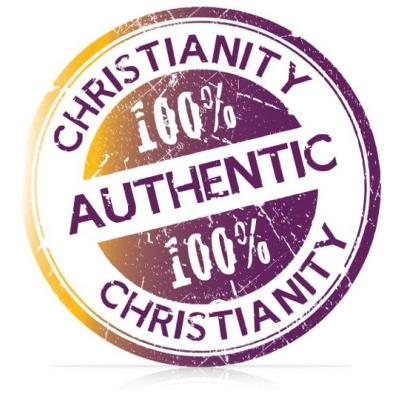 The Threat to Authentic Faith Pt. 2
II Peter 2:10b-22
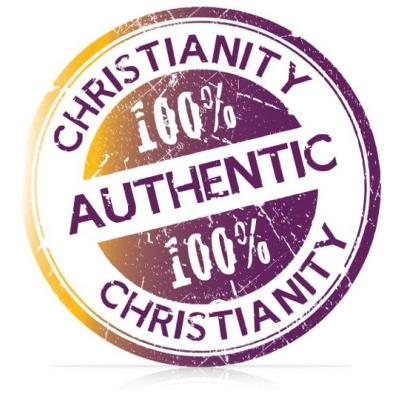 II Peter 2:10b-22
Bold and willful, they do not tremble as they blaspheme the glorious ones,11 whereas angels, though greater in might and power, do not pronounce a blasphemous judgment against them before the Lord. 12 But these, like irrational
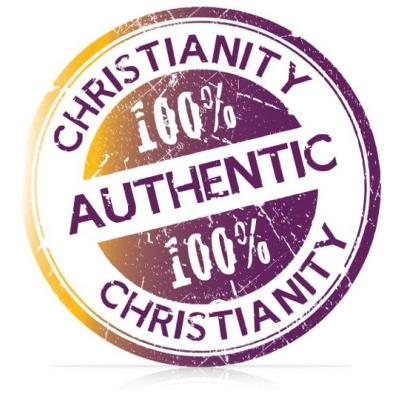 II Peter 2:10b-22
animals, creatures of instinct, born to be caught and destroyed, blaspheming about matters of which they are ignorant, will also be destroyed in their destruction,13 suffering wrong as the wage for their wrongdoing. They count it pleasure to
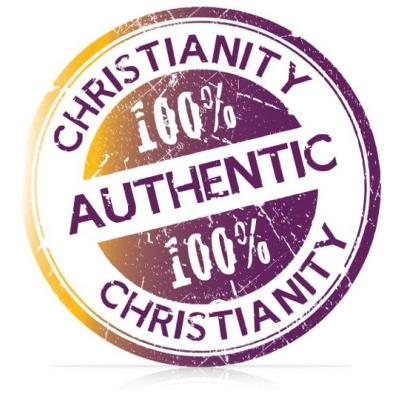 II Peter 2:10b-22
revel in the daytime. They are blots and blemishes, reveling in their deceptions, while they feast with you. 14 They have eyes full of adultery, insatiable for sin. They entice unsteady souls. They have hearts trained in greed. Accursed children! 15 Forsaking the right way, they
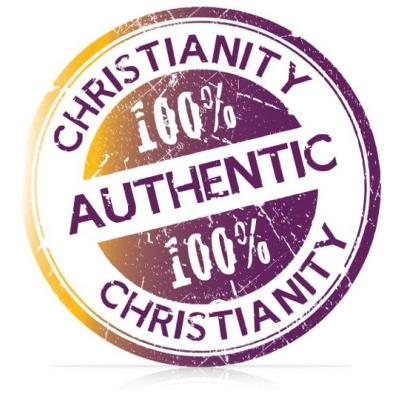 II Peter 2:10b-22
have gone astray. They have followed the way of Balaam, the son of Beor, who loved gain from wrongdoing, 16 but was rebuked for his own transgression; a speechless donkey spoke with human voice and restrained the prophet's madness.
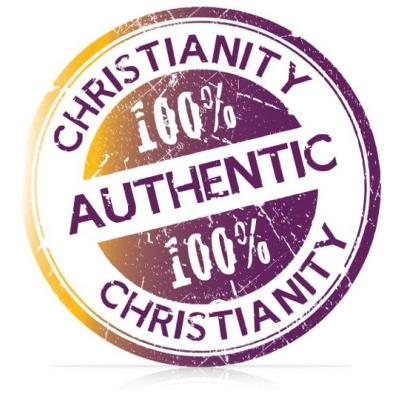 II Peter 2:10b-22
17 These are waterless springs and mists driven by a storm. For them the gloom of utter darkness has been reserved. 18 For, speaking loud boasts of folly, they entice by sensual passions of the flesh those who are barely escaping from those who live in error.
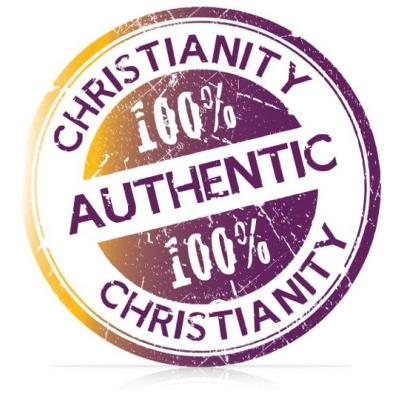 II Peter 2:10b-22
19 They promise them freedom, but they themselves are slaves of corruption. For whatever overcomes a person, to that he is enslaved. 20 For if, after they have escaped the defilements of the world through the knowledge of our Lord and Savior Jesus Christ, they are again
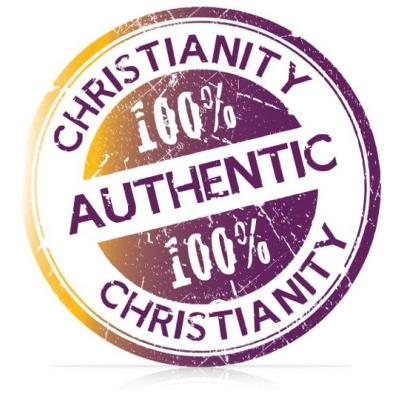 II Peter 2:10b-22
entangled in them and overcome, the last state has become worse for them than the first. 21 For it would have been better for them never to have known the way of righteousness than after knowing it to turn back from the holy commandment delivered to them.
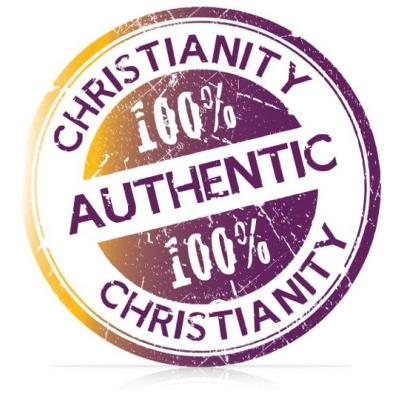 II Peter 2:10b-22
22 What the true proverb says has happened to them: “The dog returns to its own vomit, and the sow, after washing herself, returns to wallow in the mire.”
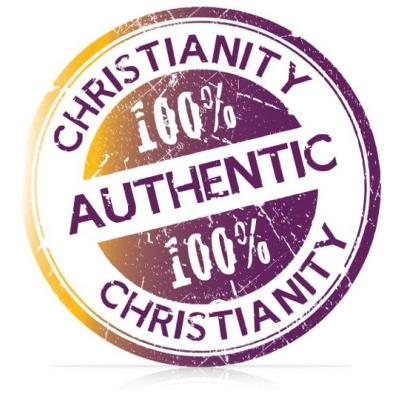 You will know false prophets
				by their:
 
________
 
_______
 
_________
 
______
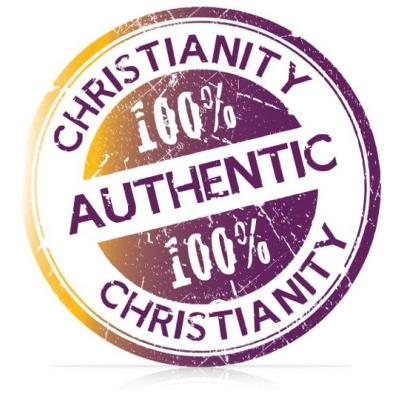 You will know false prophets
				by their:
 
Attitude
 
_______
 
_________
 
______
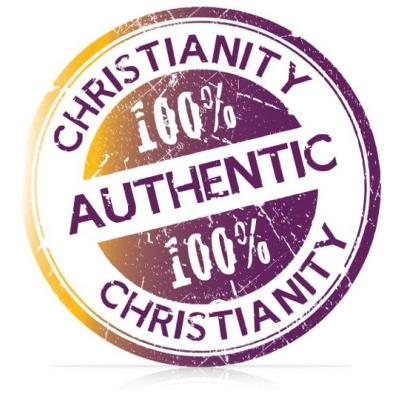 You will know false prophets
				by their:
 
Attitude
 
Actions
 
_________
 
______
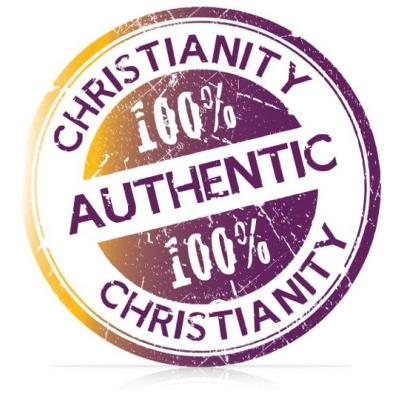 You will know false prophets
				by their:
 
Attitude
 
Actions
 
Ambitions
 
______
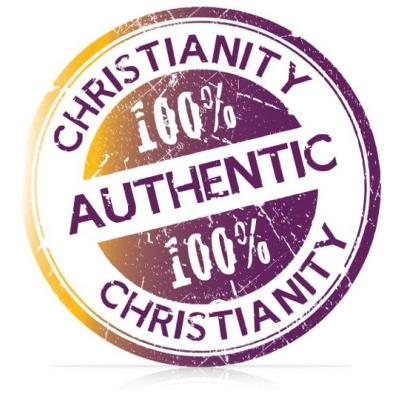 You will know false prophets
				by their:
 
Attitude
 
Actions
 
Ambitions
 
Appeal
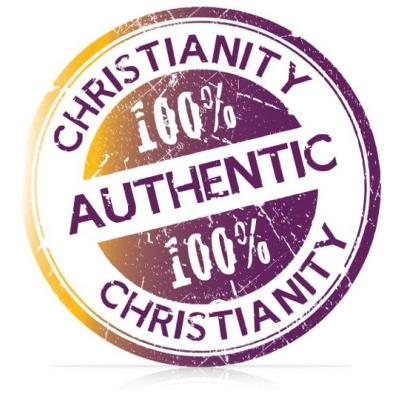